Nežiaduce cicavce v okolí ľudských obydlí
Informácia z novín:
V roku 2005 hladné potkany spôsobili zrútenie mobilnej a internetovej siete na Novom Zélande tým, že prehrýzli hlavný komunikačný kábel
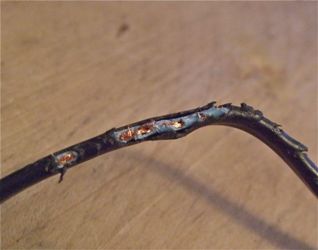 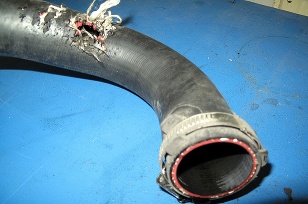 Hlodavce – myš domová, potkan hnedý, potkan tmavý
Majú hlodavé zuby, ktoré neustále dorastajú
Rýchlo sa rozmnožujú
Prenášajú nákazlivé ochorenia 
(besnota, týfus, cholera, tularémia a iné)
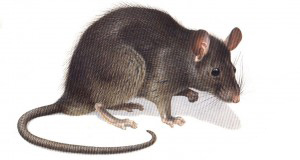 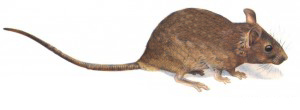 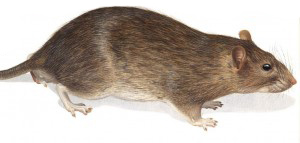 Myš domová
Aktívna je za súmraku a v noci
Rozhrýza a znečisťuje potraviny, zásoby
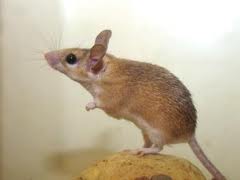 Žije v spoločenstvách
Rozmnožuje sa 4-8x ročne, máva 4-9 mláďat
Je všežravá
Myši žijúce v prírode sa živia semenami, orechmi, hľuzami, korienkami, drobnými bezstavovcami. V zimnom období sa sťahujú k ľudským obydliam, kde konzumujú všetko, čo je dostupné.
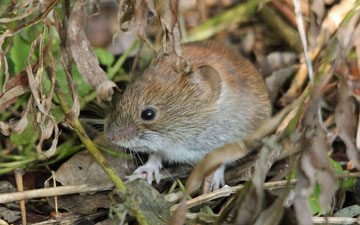 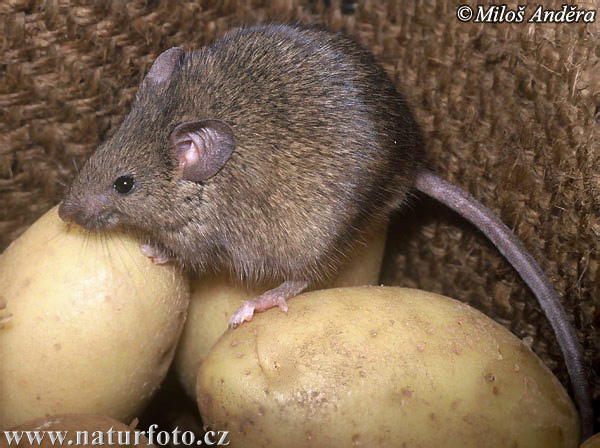 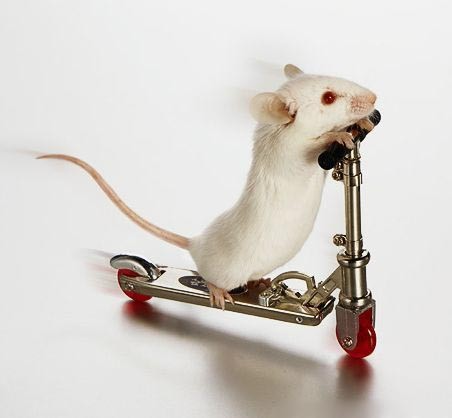 Zopár zaujímavostí o myši
Pochádza z východoázijských stepí a jej rozšíreniu po celom svete pomohol rozvoj lodnej dopravy
Dobre znáša nepriaznivé podmienky, vypije aj morskú vodu, zožerie akúkoľvek potravu – je všežravá
Spí v priebehu dňa až 19-krát
Vrhá mláďatá, ktoré sú pohlavne dospelé už o dva mesiace
Žije 1-2 roky, laboratórne myši v zajatí sa dožívajú 5-6 rokov
Ak sa chytí do pasce za chvost, časť chvosta sa jej môže odlomiť a nemusí dorásť.
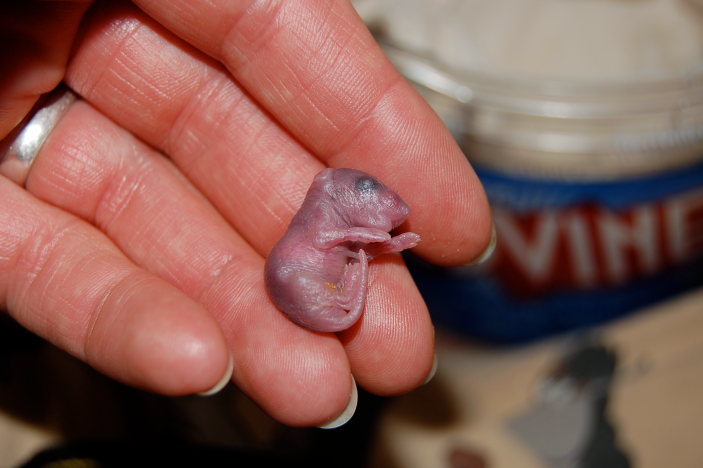 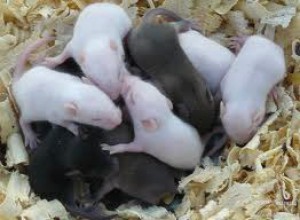 Potkan hnedý
Má výborný čuch, sluch, hmatové chlpy.
Výborne pláva, šplhá, hrabe.
Rozmnožuje sa 3-5x ročne, máva 6-11 mláďat.
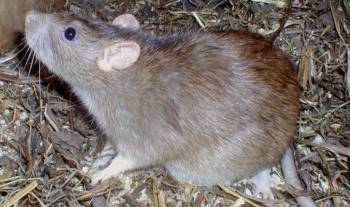 Má 20-30 cm
Hrubý, neosrstený chvost, kratší ako telo.
Je všežravý.
Žije v kanáloch, pivniciach, skladoch.
Potkan tmavý - krysa
Má výborný čuch, výborne šplhá, skáče
Živí sa múkou, zrnom
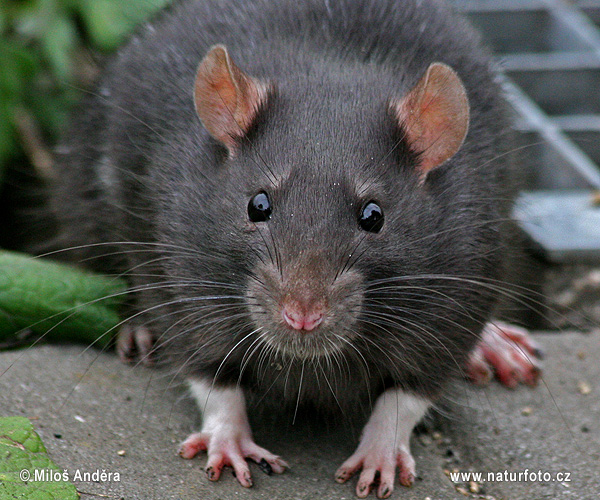 Je menší ako potkan hnedý
Má dlhší chvost ako telo
Žije na suchých a teplých miestach (povaly, sýpky)
Poznáš rozprávku o potkanovi Ratatouille?
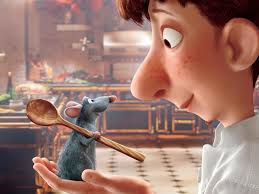 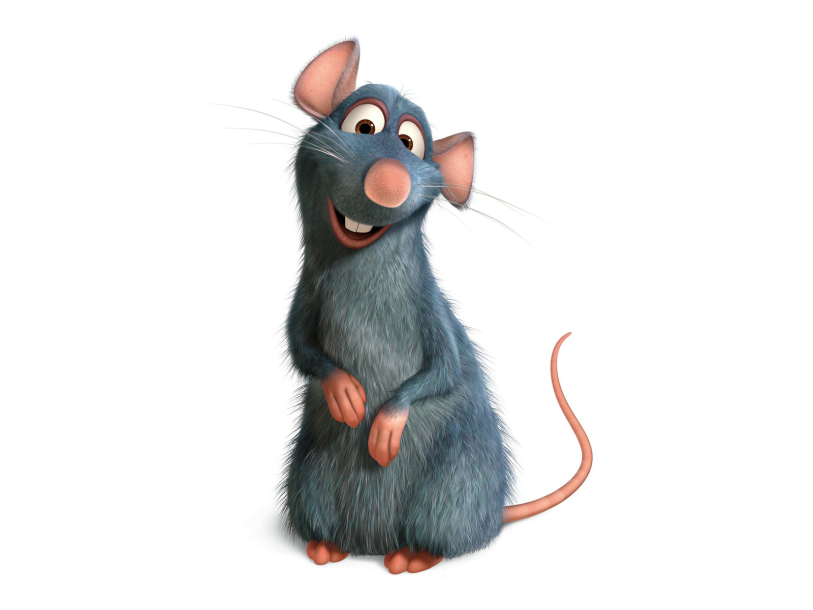 Bol potkan  z rozprávky 
s výborným čuchom 

POTKAN HNEDÝ   alebo

POTKAN TMAVÝ – KRYSA ???
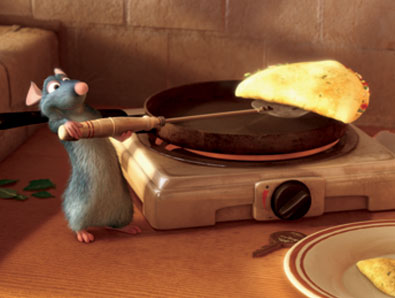 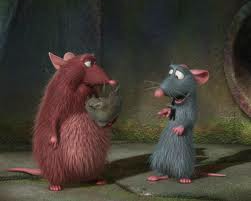 Hlodavce sa môžu rýchlo premnožiť
Aké spôsoby ničenia využívame ?
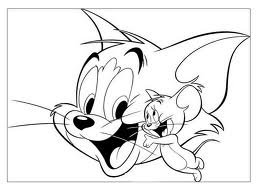 mechanicky – pasce, lepy
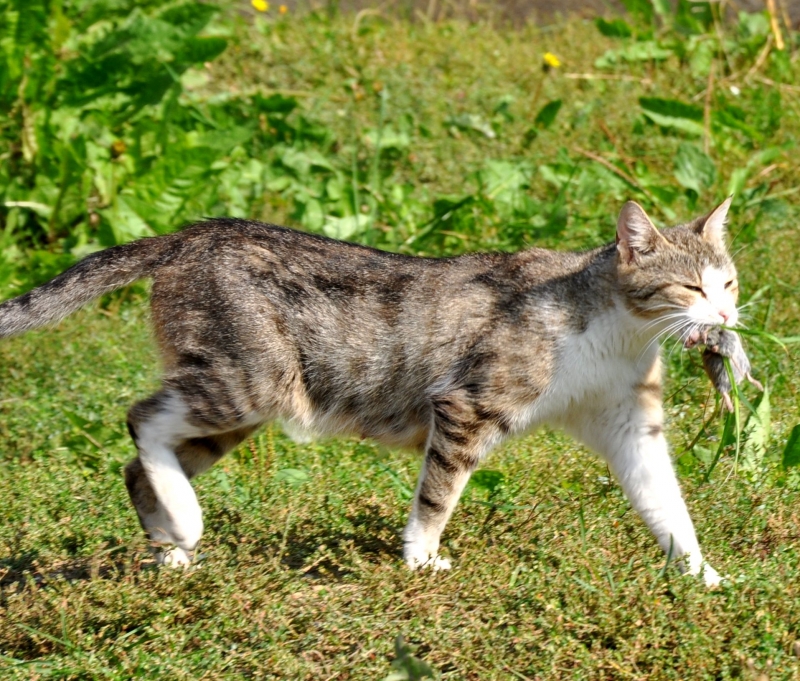 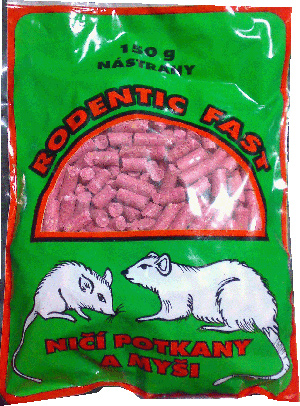 chemicky - jedy
biologicky – mačka, sokol
Úlohy:
Akých iných nepriateľov okrem mačky majú myši a potkany?



Zostav potravový reťazec, v ktorom bude hlodavec.
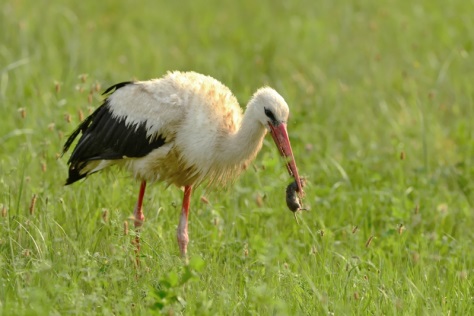 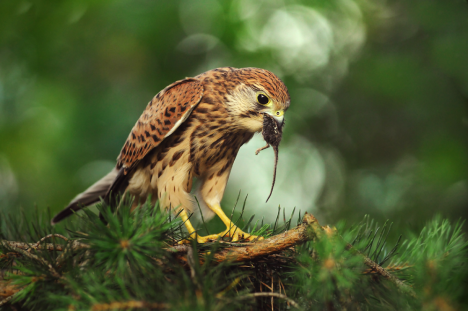 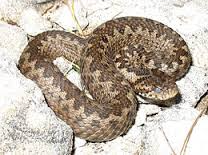 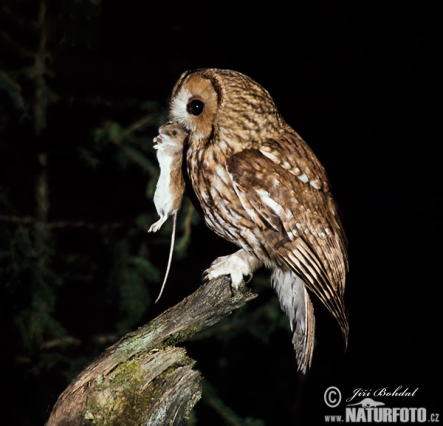 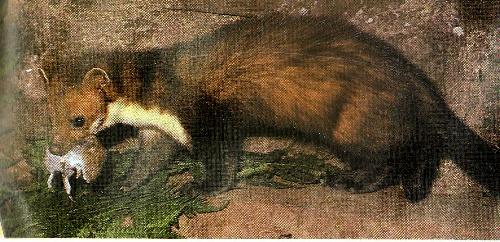 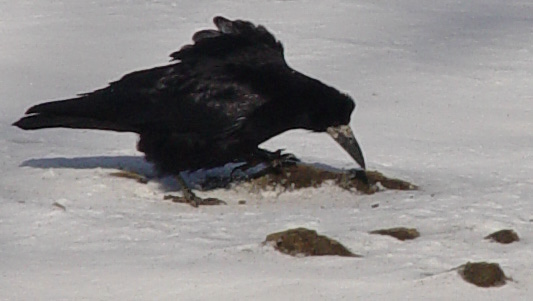 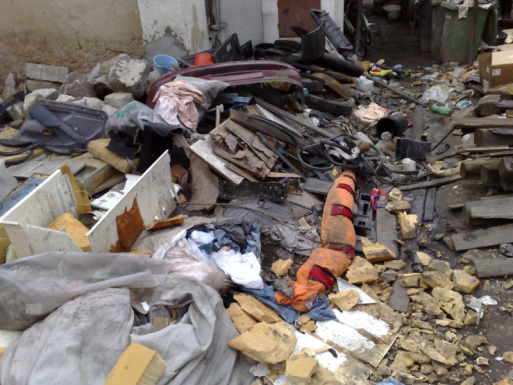 Úlohy:
Myši a potkany môžu prenášať choroby
 ako BESNOTA, TULARÉMIA, TÝFUS, CHOLERA.
Vyhľadaj na internete informácie o týchto chorobách .

Znečistené okolie domov
poskytuje podmienky 
na rozmnožovanie 
myší a potkanov.


                      Pouvažuj, ako by si mohol prispieť k tomu,
                 aby sa v tvojom okolí nerozširovali hlodavce.
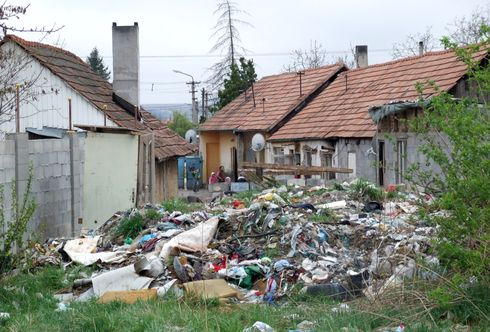 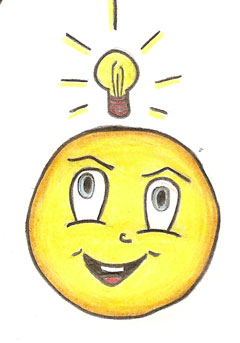 Úlohy:
Nájdi v učebnici, čo je deratizácia (str.35)

Porozmýšľaj, ktoré spôsoby regulácie počtu hlodavcov sú šetrné k prírode?
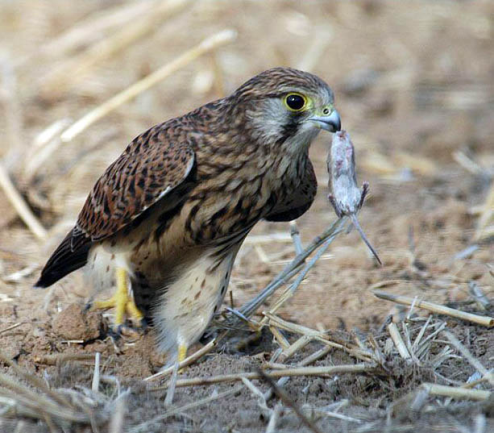 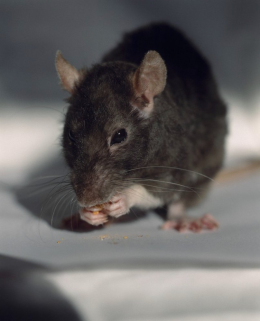 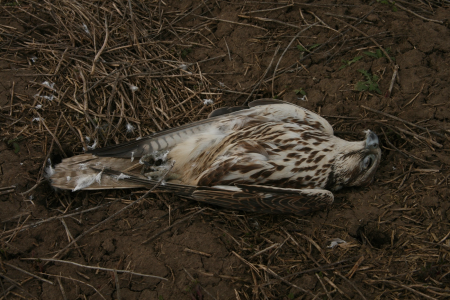 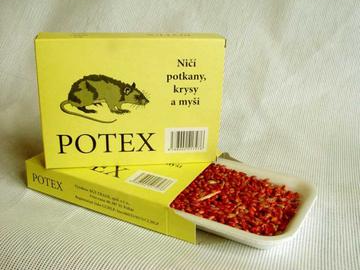 Jed v konečnom dôsledku usmrtí chráneného živočícha, môže sa dostať do vody, pôdy, rastlín, potravy zvierat, našej potravy.
Mechanické ničenie 
http://www.youtube.com/watch?v=SbcY-G2_M2g